Web CEO AssessmentTraining Module
Cancellation and search Engine Ranking 

by Kat Orense (Oct 06, 2011)
Click  the “x” button
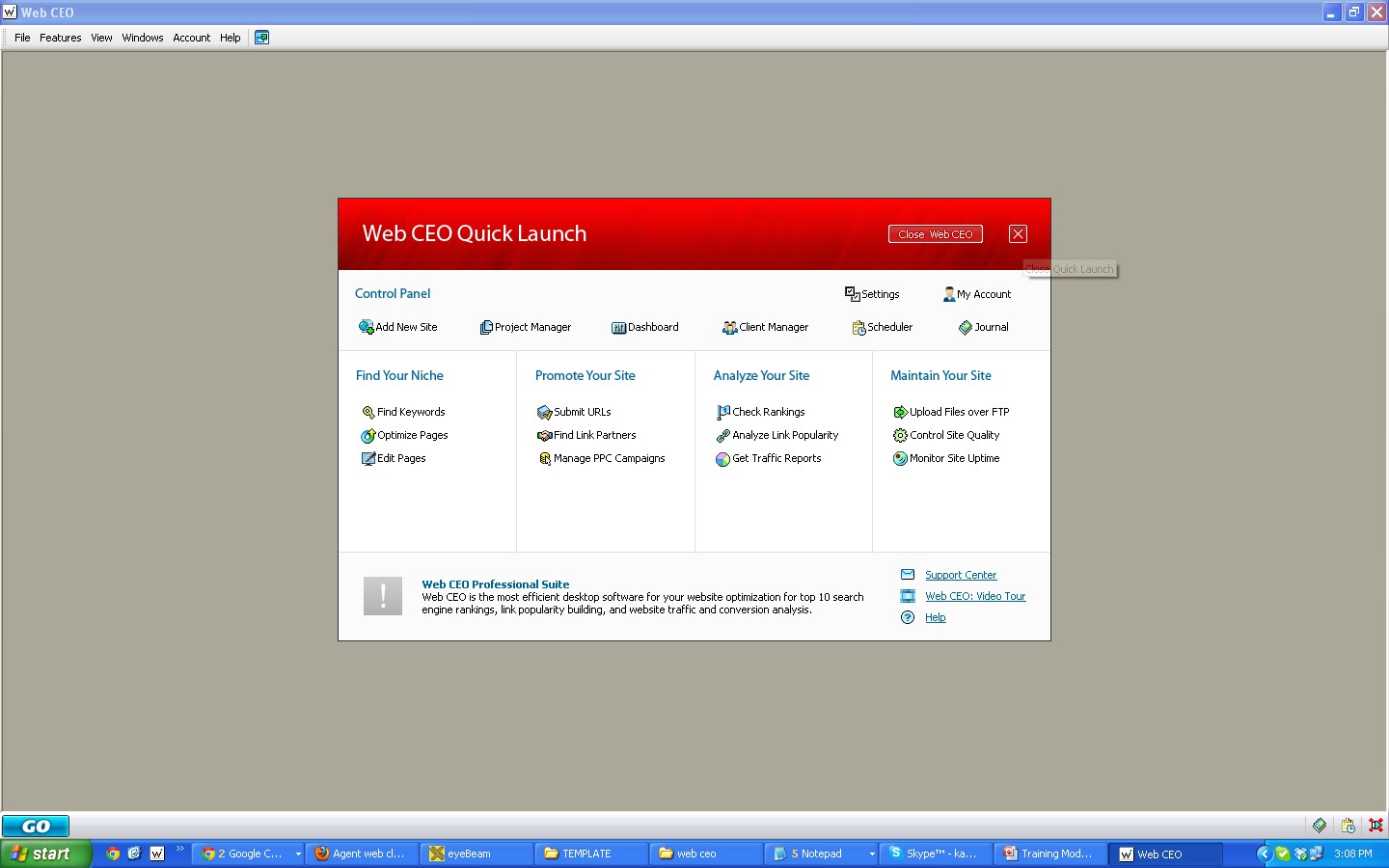 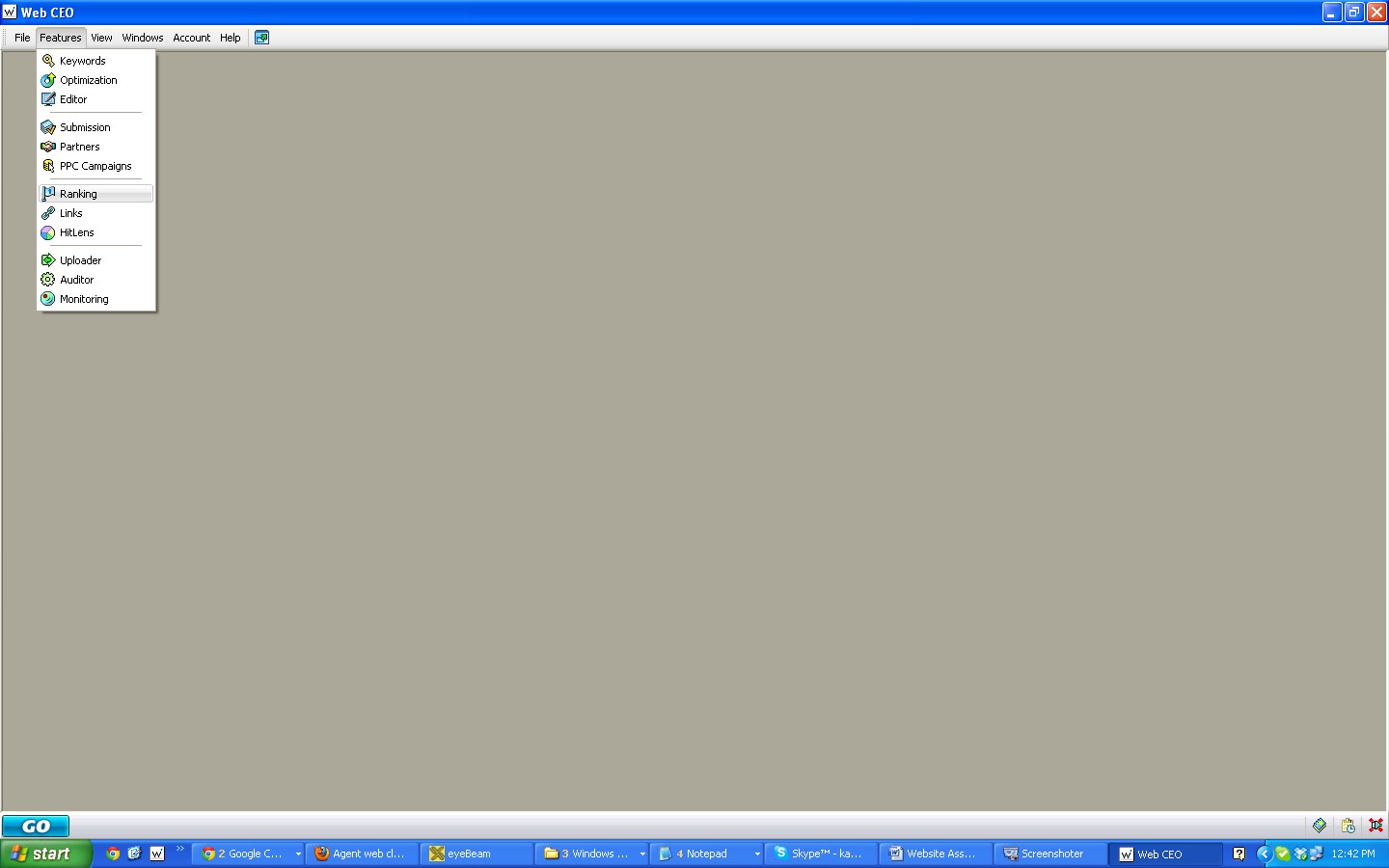 Click “ Features Button” and Go to “Ranking”
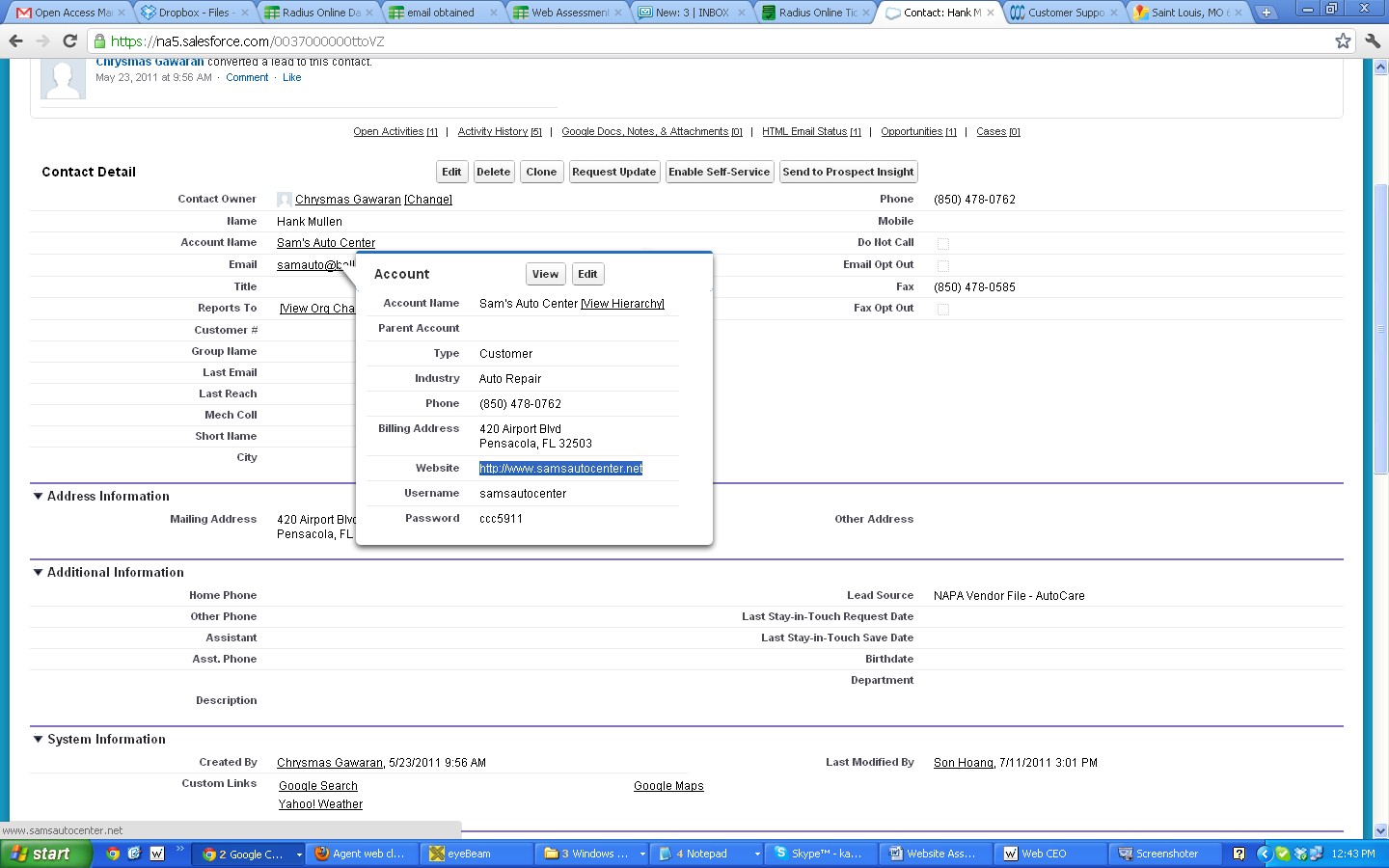 Go to “Salesforce” and Copy the Website
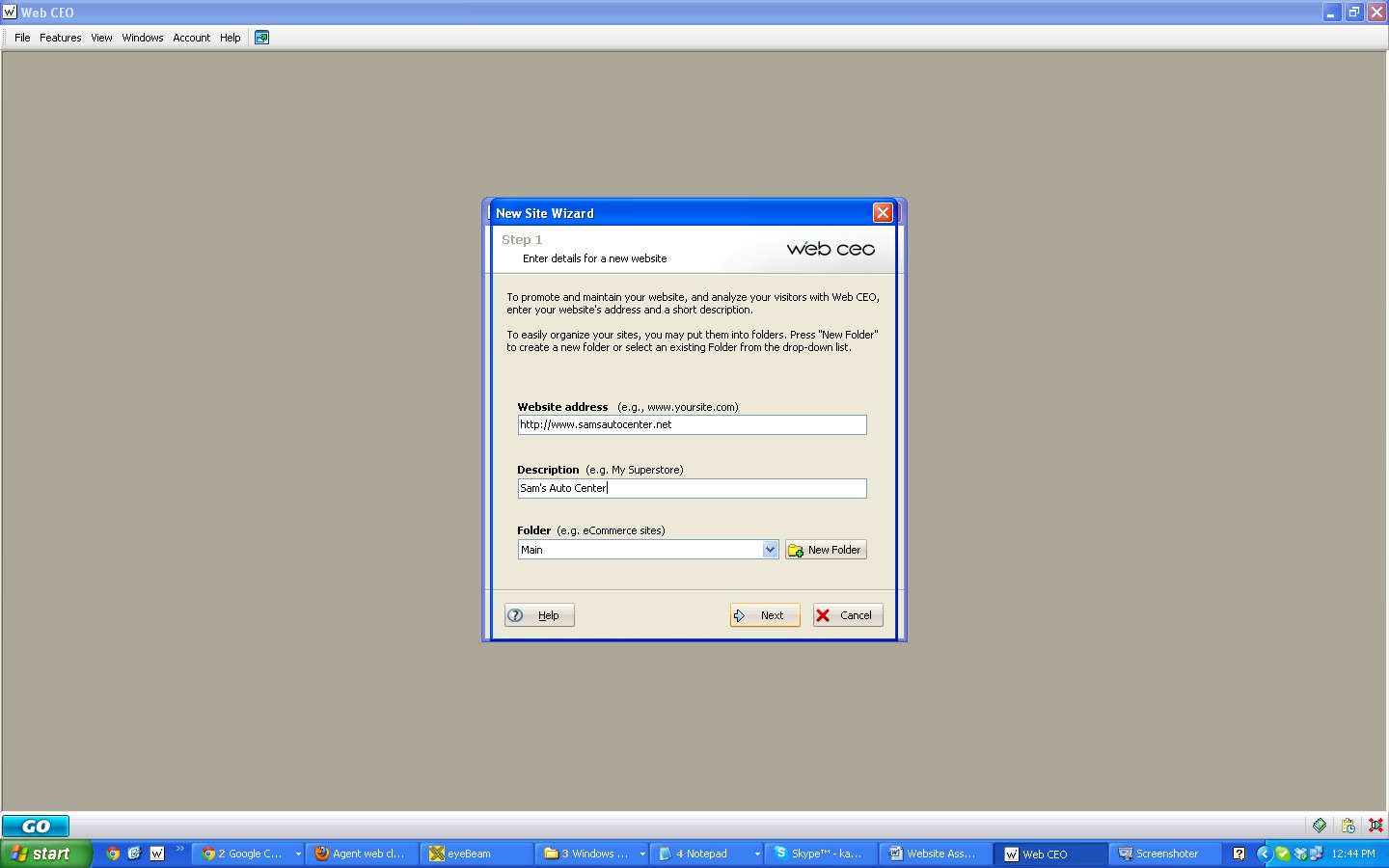 Go back to Web CEO  and  type in the Web Address.
Enter the shop’s name in the description and click “Next”
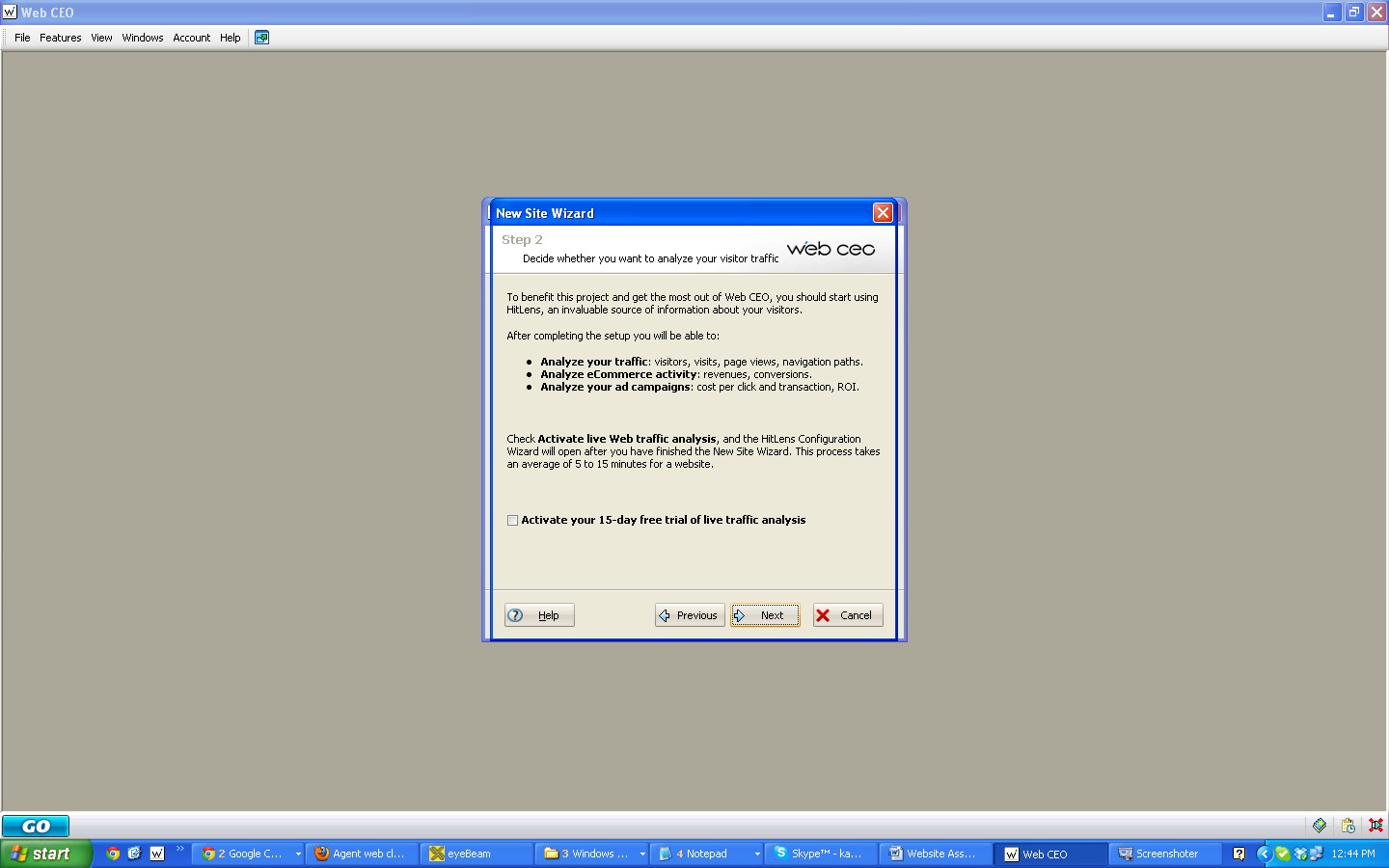 Click “next” button
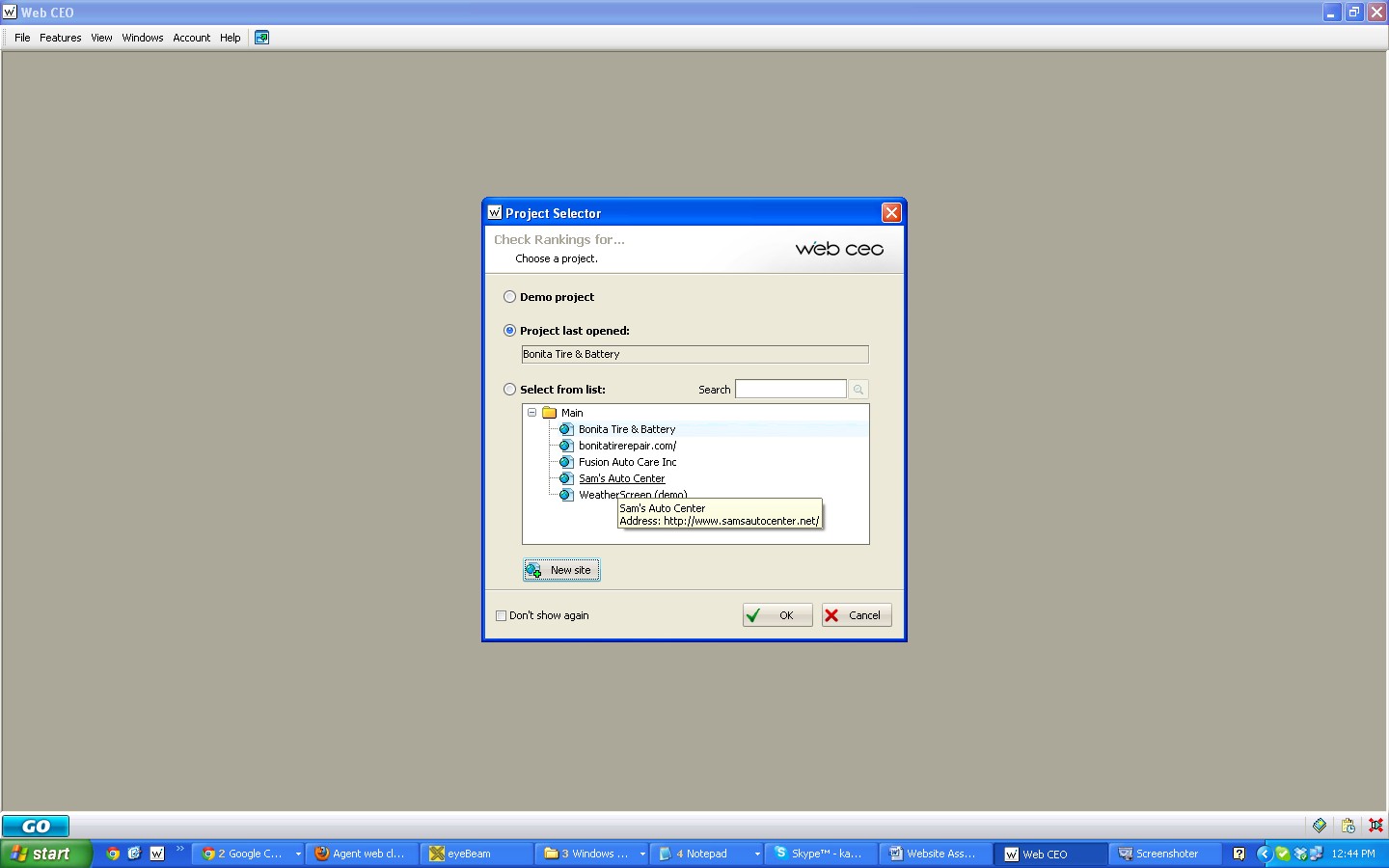 Click the website you created then  “okay”
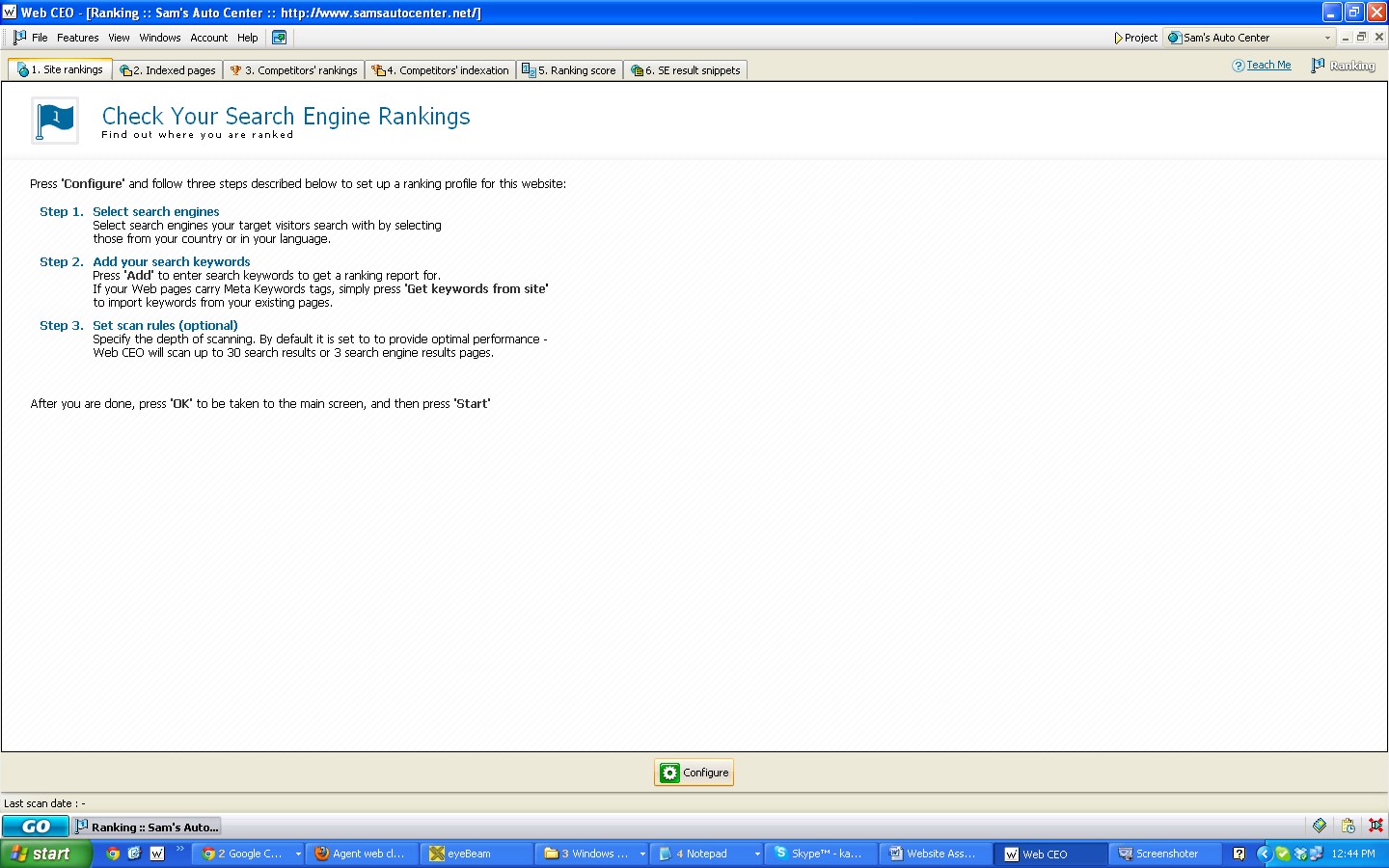 Click “ Configure”
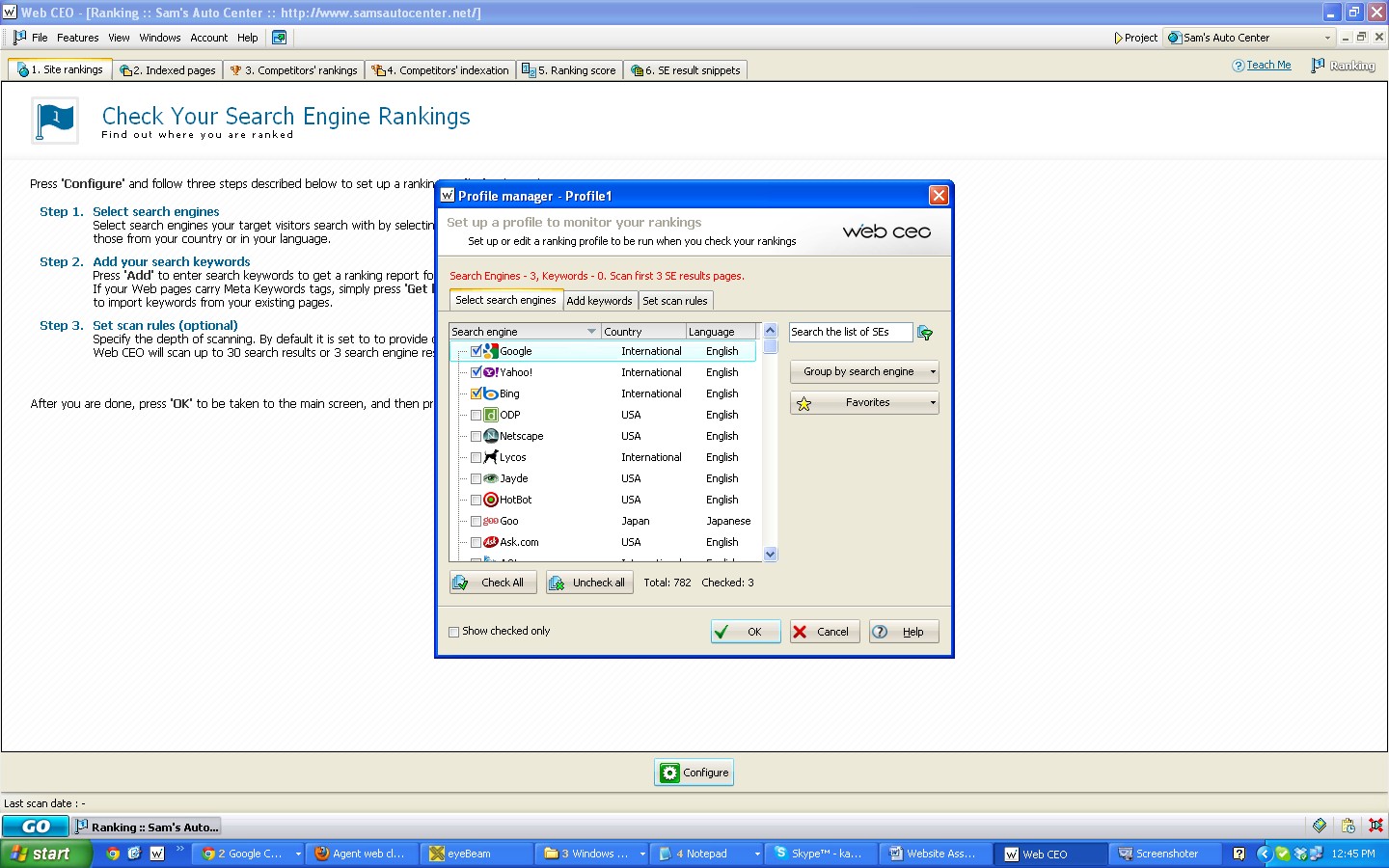 Check the boxes next to Google, Yahoo and Bing.  Click the top 3 boxes.
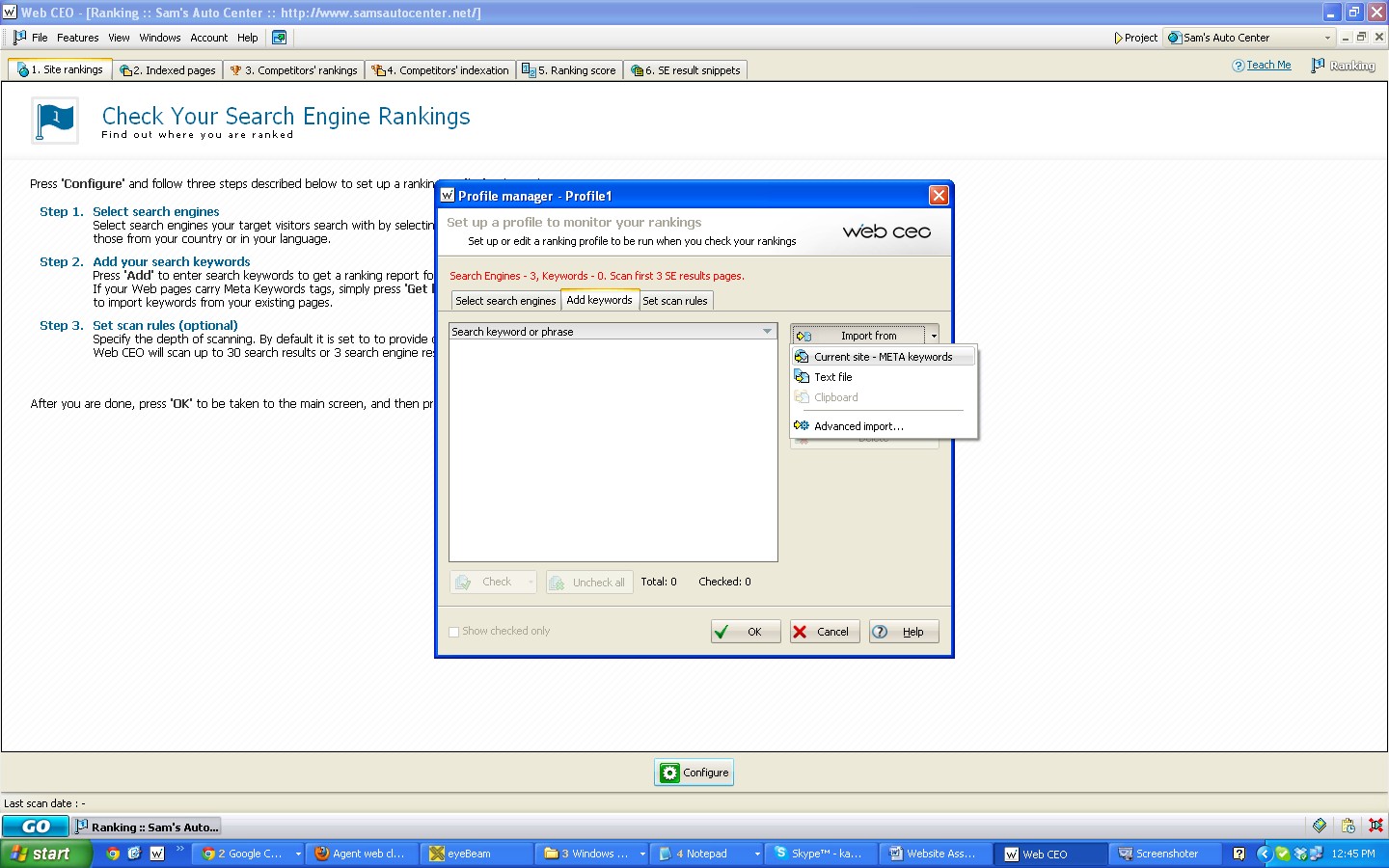 Go to Add keywords, click “import from” and “Current site” and click “Okay”
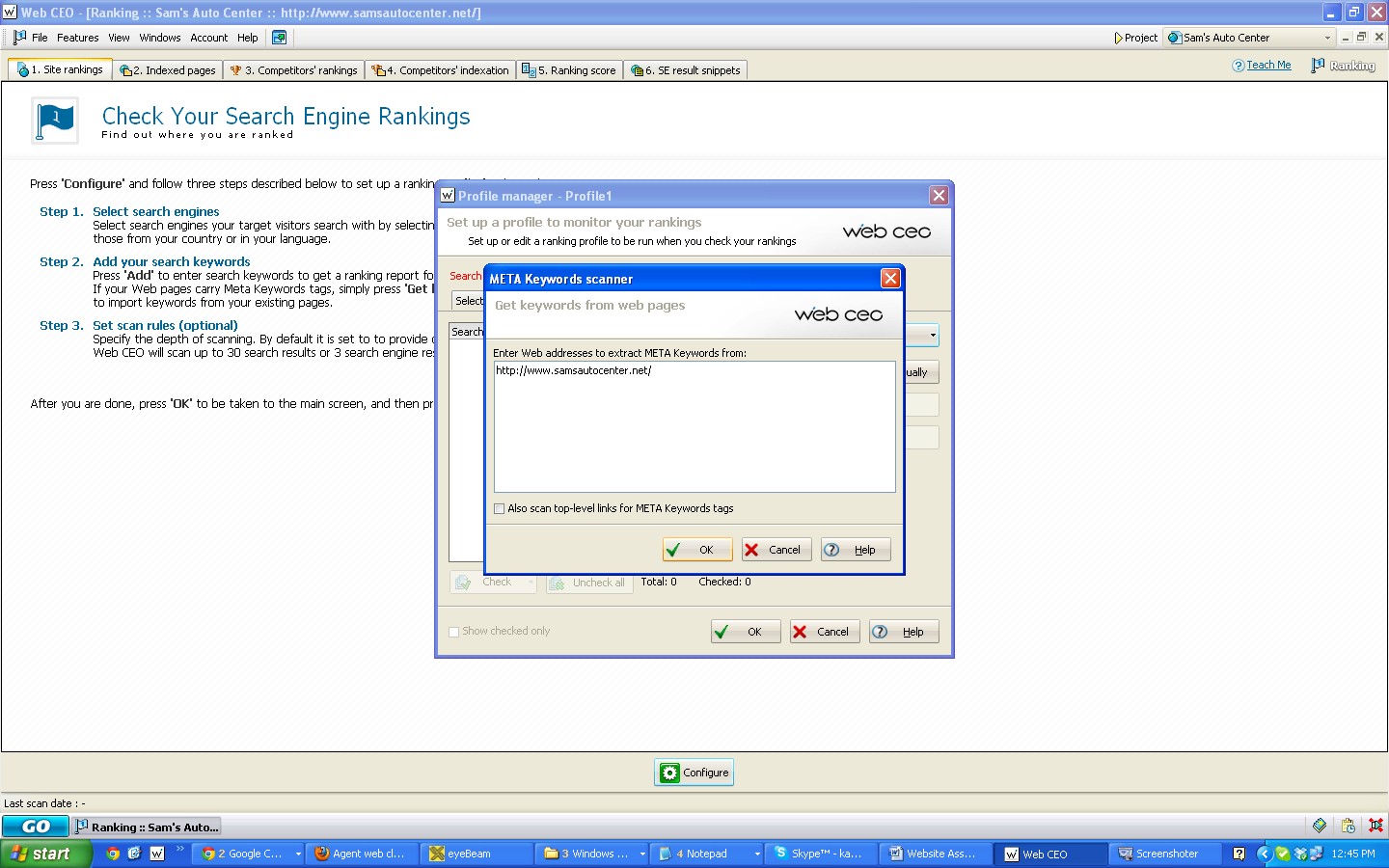 Click “Okay”
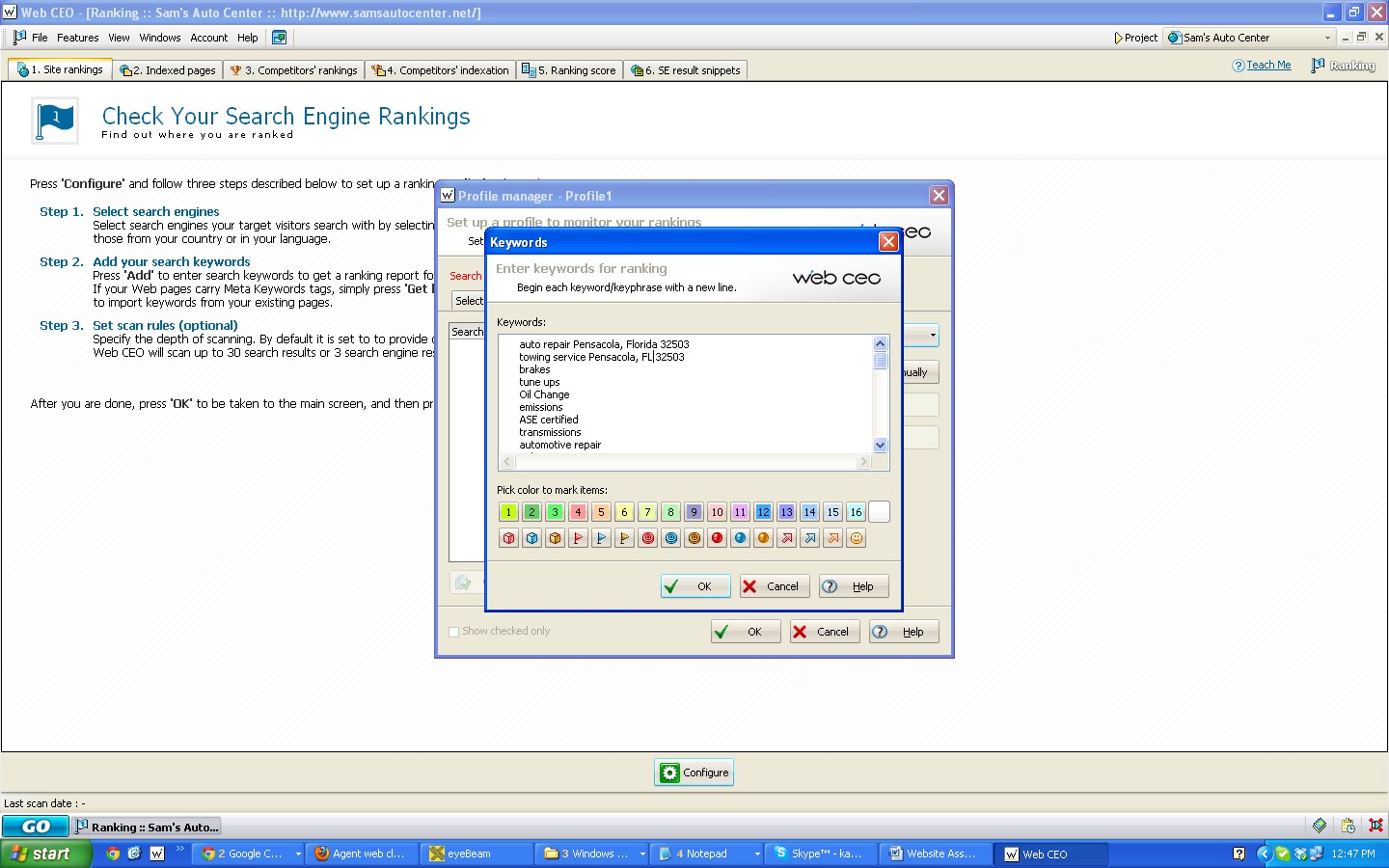 In the text area please use these keywords listed below and make sure you change the city and state to the customer’s city and state.
-Do not abbreviate the State  for the first keyword, alternate each keyword by abbreviating the next line and the rest lines follows.
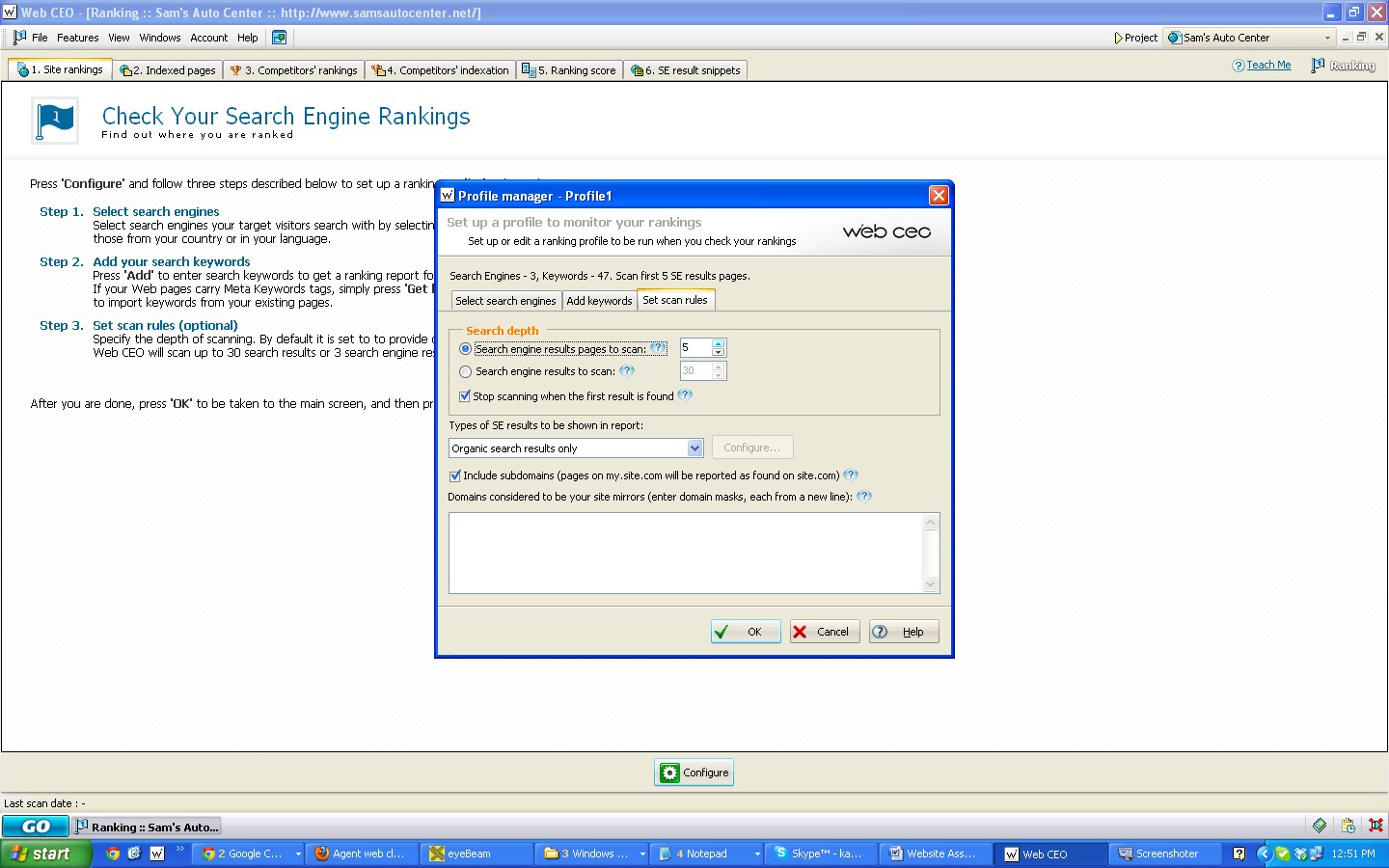 Go to Set scan rules Tab, and change the 
“Search Engine result pages to scan to “5”
Then Click “Ok”
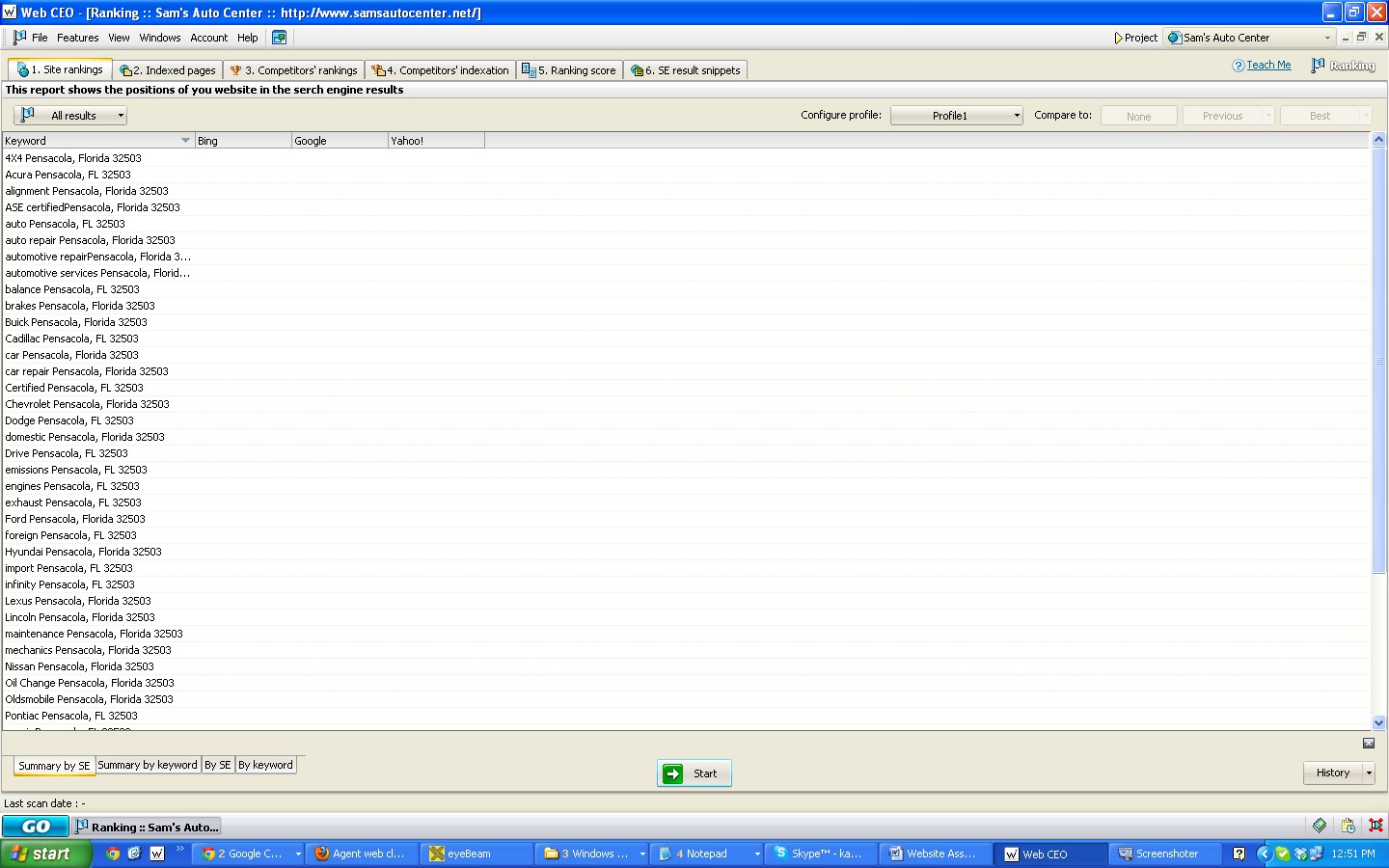 The configure button should now say Start. Press Start and wait for the results to finish. This may take a few hours to finish
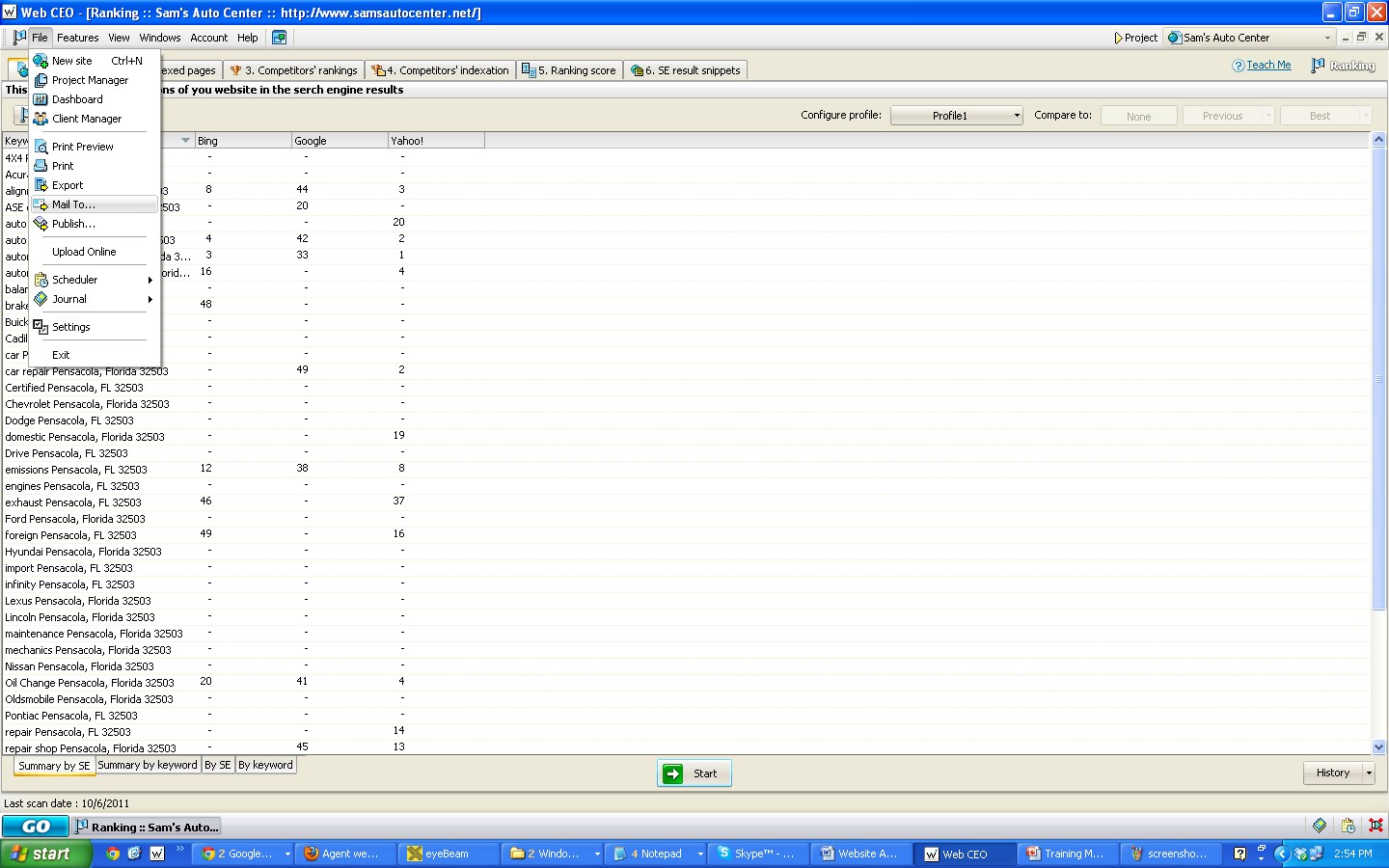 Once Completed, Go to “file” then “Settings”
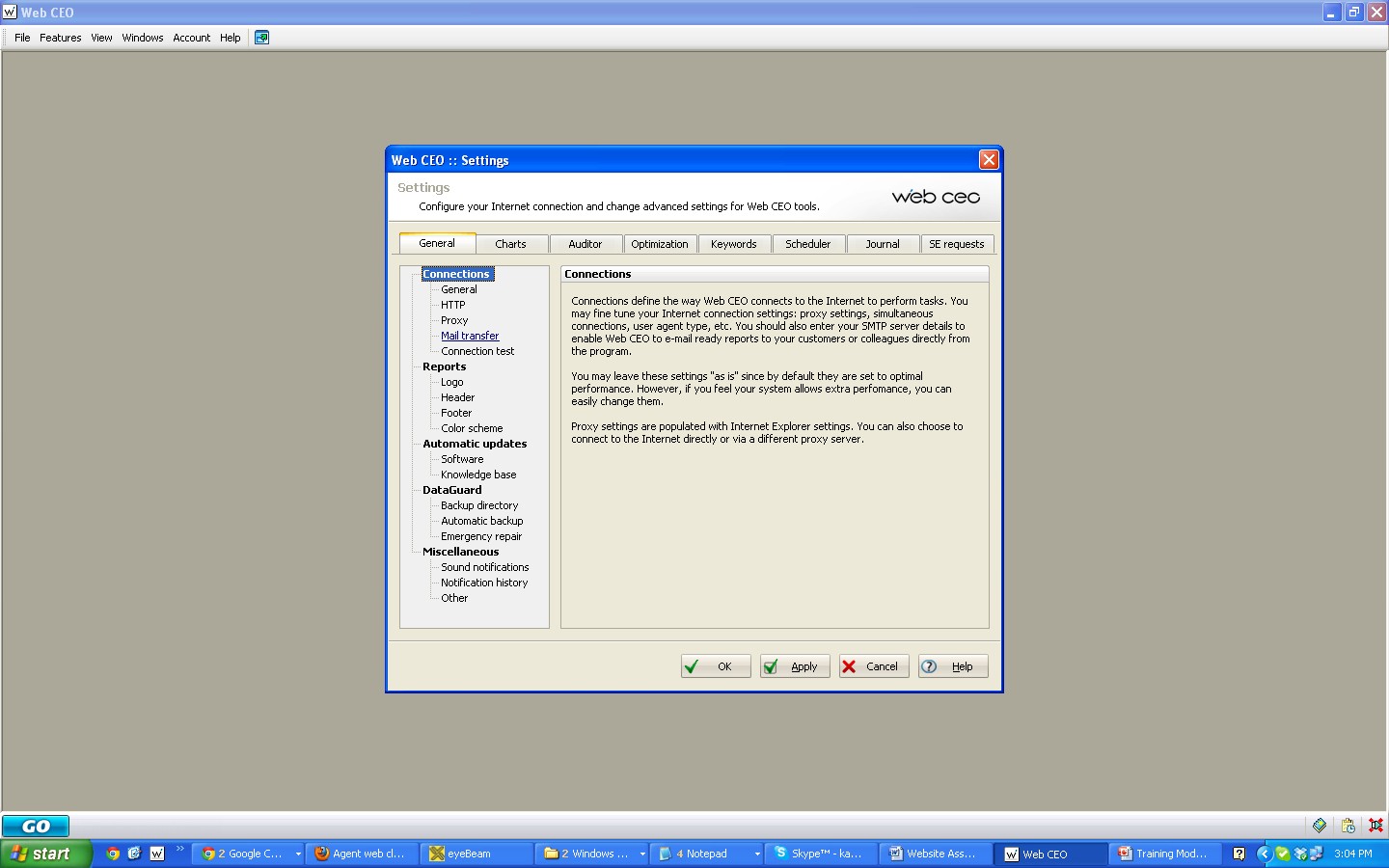 Click “Mail Transfer” and “Okay”
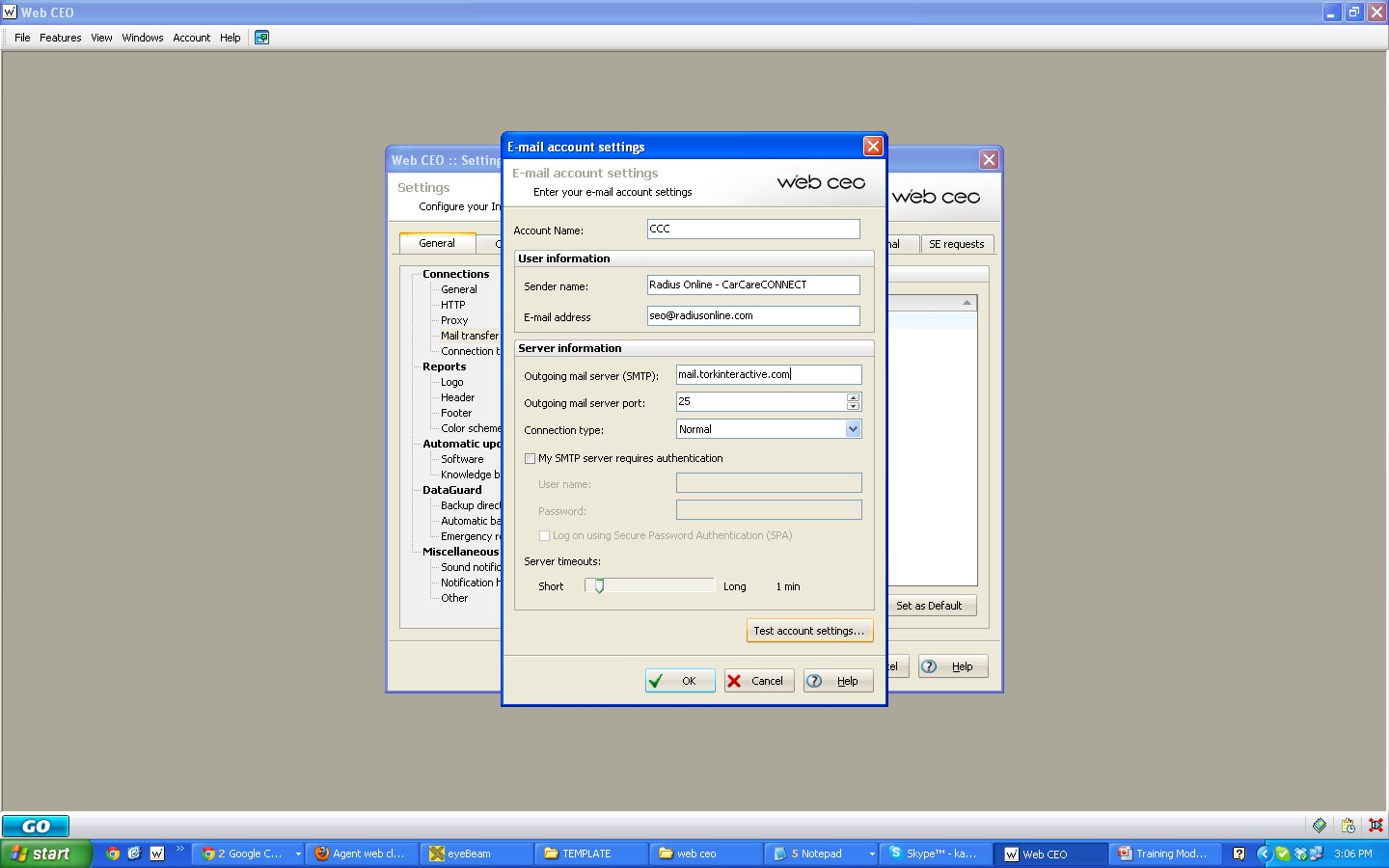 fill in with the following:
Account Name: CCC
Sender Name: Radius Online - CarCareCONNECT
E-mail address: seo@radiusonline.com
SMTP: mail.torkinteractive.com
Server port: 25
Connection type: normal
And click on “ Test Account Settings”
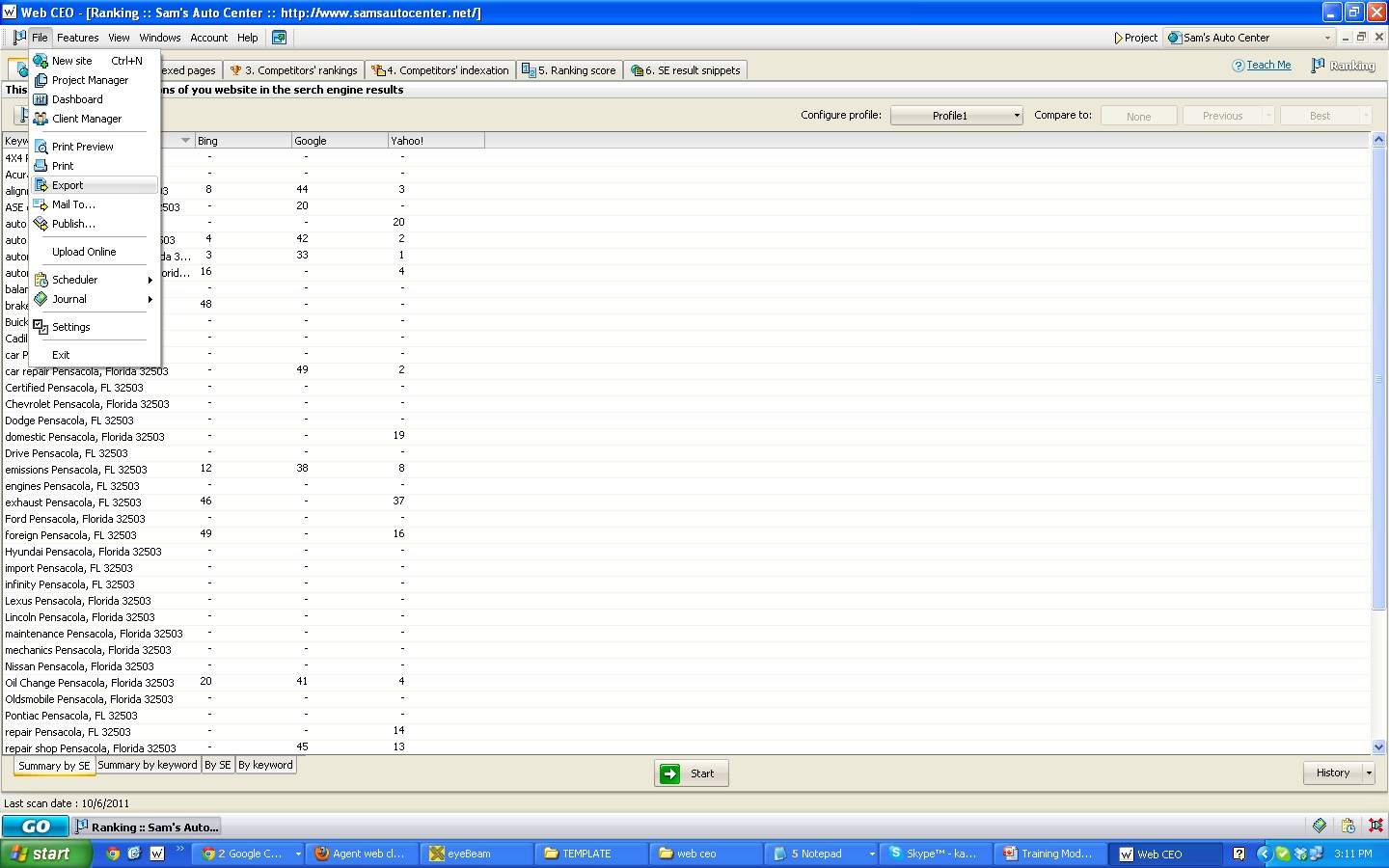 If an error occurs
Click on “ Export” and “Save”
You can save the file onto your desktop and then attach the document to an email.